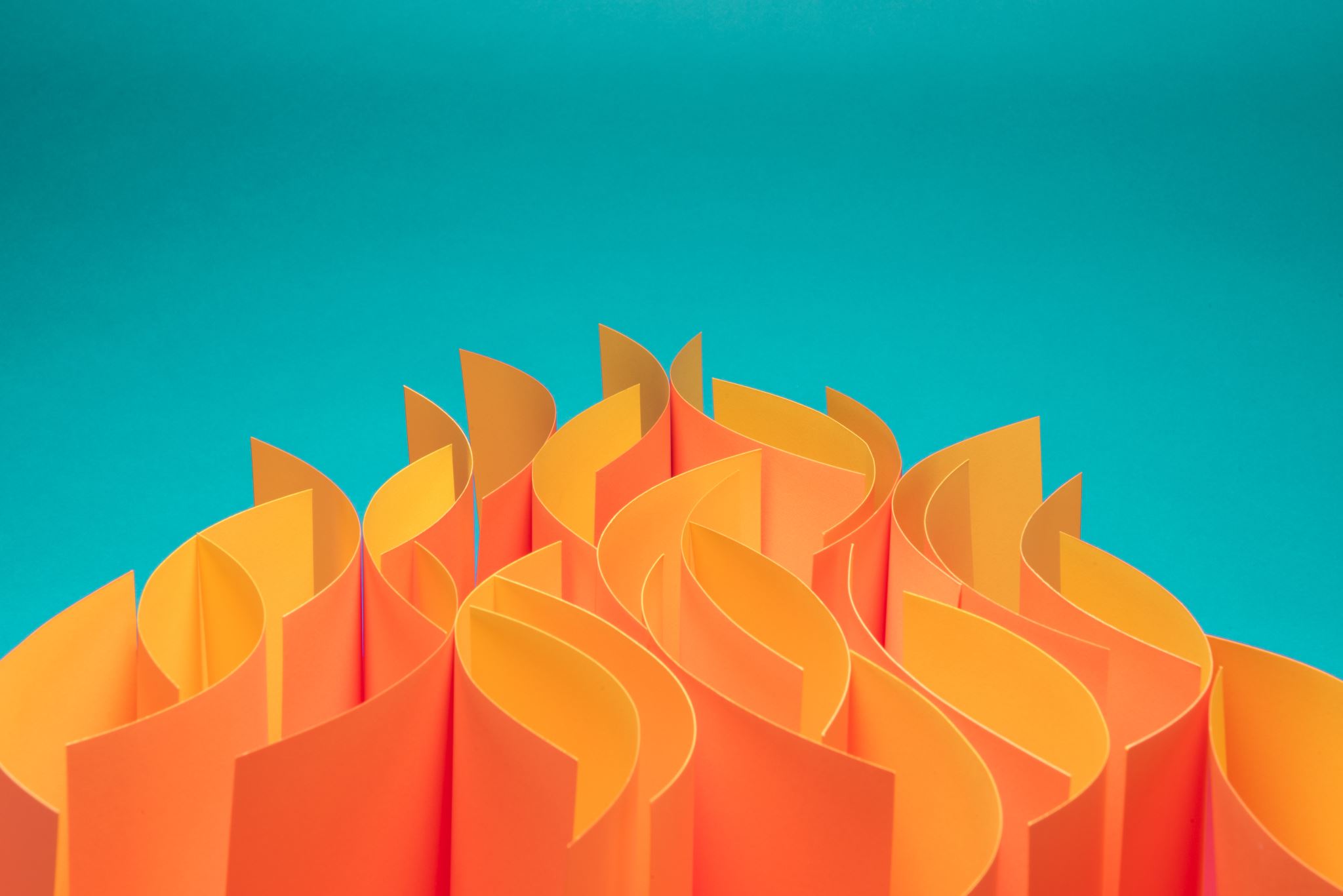 Rapid Fire Case PresentationsModerator: Michael Carolan, Troutman PepperPresenters: Stephanie Denker, Saul EwingPeter Golfman, Zelle LLPGina Santangelo, Arch ReinsuranceMarcel Engholm, Chaffetz LindseyShi Jones, Troutman Pepper
Rapid Fire Case Presentations: Significant Recent Cases
Each Presenter will have 5 – 10 minutes to discuss a case

They will tell you why it is the most significant case of the past year
At the END, after some time for questions the audience will vote on which case is the most significant of the past year
Public Risk Management of Florida v. Munich Reinsurance America, Inc.
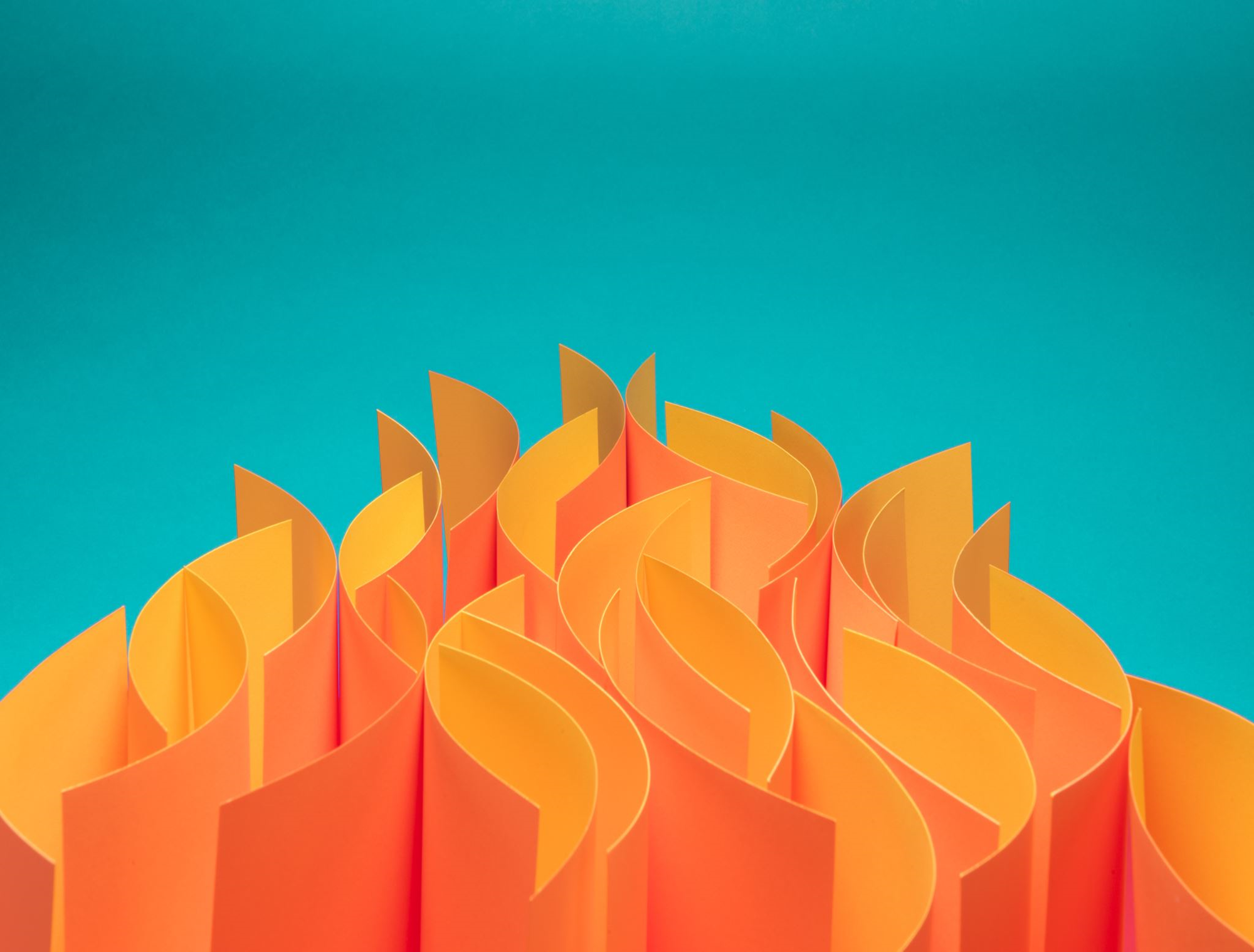 Stephanie Denker
Saul Ewing Arnstein & Lehr LLP
Public Risk Management of Florida v. Munich Reinsurance America, Inc., 38 F.4th 1298 (11th Cir. 2022)
Facts
4/26/2006
Lawsuit 1 brought by two individuals against the City to quiet title
11/26/2008
Entry of stipulated final judgment of Lawsuit 1
11/9/2009
Lawsuit 2 filed by same individuals against the City, which was later amended to add a § 1983 claim
2003
City adopted ordinance that designated subject parcel as public property
12/31/2005
Date of loss used by PRM in a 2015 letter
4/1/2008
Effective date of one-year policy between City and PRM, which was reinsured by Munich Re
11/28/2008
Date of loss claimed by PRM following jury trial
[Speaker Notes: PRM agreed to indemnify the City for the 1983 claim.
While the City’s appeal of the jury award was pending, PRM settled the 1983 claim for $750,000
After PRM settled the 1983 claim, Munich refused to reimburse PRM, so PRM sued Munich. 
Specifically, PRM sought declaratory relief that Munich had a duty under the 2008-2009 Reinsurance Agreement to reimburse PRM for the cost of its legal defense of the City and its $750,000 settlement. Munich answered and counter-claimed for an opposing declaratory judgment that it did not owe PRM any reimbursement for PRM’s payments to the City.]
Public Risk Management of Florida v. Munich Reinsurance America, Inc., 38 F.4th 1298 (11th Cir. 2022)
2008/2009 Policy between City and PRM
Occurrence is defined as: 
OCCURRENCE means a WRONGFUL ACT committed during the COVERAGE PERIOD. All claims for damages based on or arising out of the same WRONGFUL ACT or a series of related WRONGFUL ACTS by one or more MEMBERS shall be deemed one OCCURRENCE . . . .

Wrongful Act is defined as:
WRONGFUL ACT means any actual or alleged . . . discrimination and violations of civil rights by the MEMBER during the COVERAGE PERIOD. All claims for damages based on or arising out of the same WRONGFUL ACT or a series of related WRONGFUL ACTS by one or more MEMBERS shall be deemed one WRONGFUL ACT . . . .
[Speaker Notes: Put simply, these definitions treat a series of related wrongful acts as one ‘‘occurrence.’’]
Public Risk Management of Florida v. Munich Reinsurance America, Inc., 38 F.4th 1298 (11th Cir. 2022)
2008/2009 Policy between City and PRM
The policy further provides:
“This coverage applies only if a claim for damages arises out of a WRONGFUL ACT committed during the COVERAGE PERIOD. As respects a series of related WRONGFUL ACTS by one or more MEMBERS, the WRONGFUL ACT shall be deemed to have been committed at the time of the first of such acts or alleged acts.”
When there is a series of related wrongful acts over more than one Coverage Period, “the WRONGFUL ACT shall be deemed to have been committed during the first COVERAGE PERIOD in which the first of such acts or alleged acts took place . . . .”
[Speaker Notes: Put simply, these definitions treat a series of related wrongful acts as one ‘‘occurrence.’’]
Public Risk Management of Florida v. Munich Reinsurance America, Inc., 38 F.4th 1298 (11th Cir. 2022)
Reinsurance Agreement
The key provisions:
“The Reinsurer agrees to indemnify PRM, on an excess of loss basis, for Ultimate Net Loss paid by PRM as a result of Occurrences . . . during the term of this Agreement under PRM’s Coverage Document underwritten by PRM and covered under this Agreement.”
“Ultimate Net Loss” is defined as “the sum or sums paid by PRM for which it is liable, under the Coverage Document reinsured hereunder.”
Public Risk Management of Florida v. Munich Reinsurance America, Inc., 38 F.4th 1298 (11th Cir. 2022)
Why is PRM v. Munich Re the Most Important?
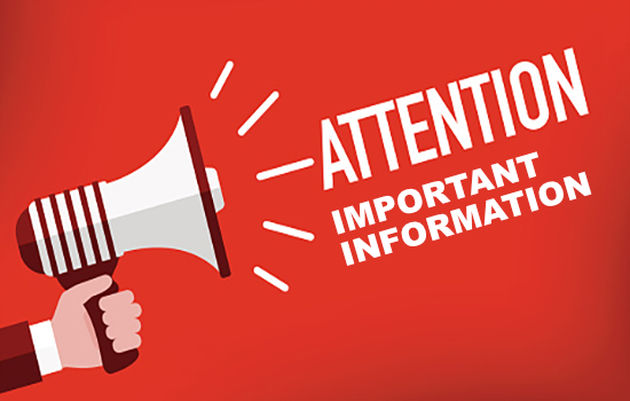 Public Risk Management of Florida v. Munich Reinsurance America, Inc., 38 F.4th 1298 (11th Cir. 2022)
Holdings
Based on the allegations of the Complaint, PRM had no duty to defend the City under the 2008/2009 policy. 

Based on the factual evidence, PRM had no duty to indemnify the City under the 2008/2009 policy.

Because PRM did not pay an “Ultimate Net Loss” as defined in the Reinsurance Agreement, Munich Re had no duty to indemnify PRM.
Public Risk Management of Florida v. Munich Reinsurance America, Inc., 38 F.4th 1298 (11th Cir. 2022)
Follow-the-Fortunes Doctrine
The doctrine:  “[R]einsurers are generally bound by the reinsured’s decision to pay the claim and must refrain from second guessing a good faith decision to do so.”

However, the subject Reinsurance Agreement did not have an express follow-the-fortunes clause, and the Court declined to infer one.
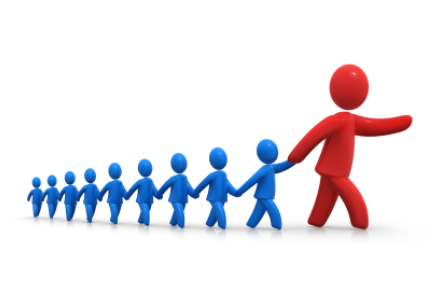 [Speaker Notes: Because the Reinsurance Agreement’s terms are inconsistent with the doctrine, the Court declined to infer the application of the doctrine]
Public Risk Management of Florida v. Munich Reinsurance America, Inc., 38 F.4th 1298 (11th Cir. 2022)
Takeaways
A reinsured cannot always rely on the Follow-the-Fortunes doctrine for reimbursement, particularly when there is no express clause in the reinsurance agreement.

The insurance agreement’s plain and unambiguous language controls. 

The obligation of the reinsurer is only as broad as the obligation of the reinsured.
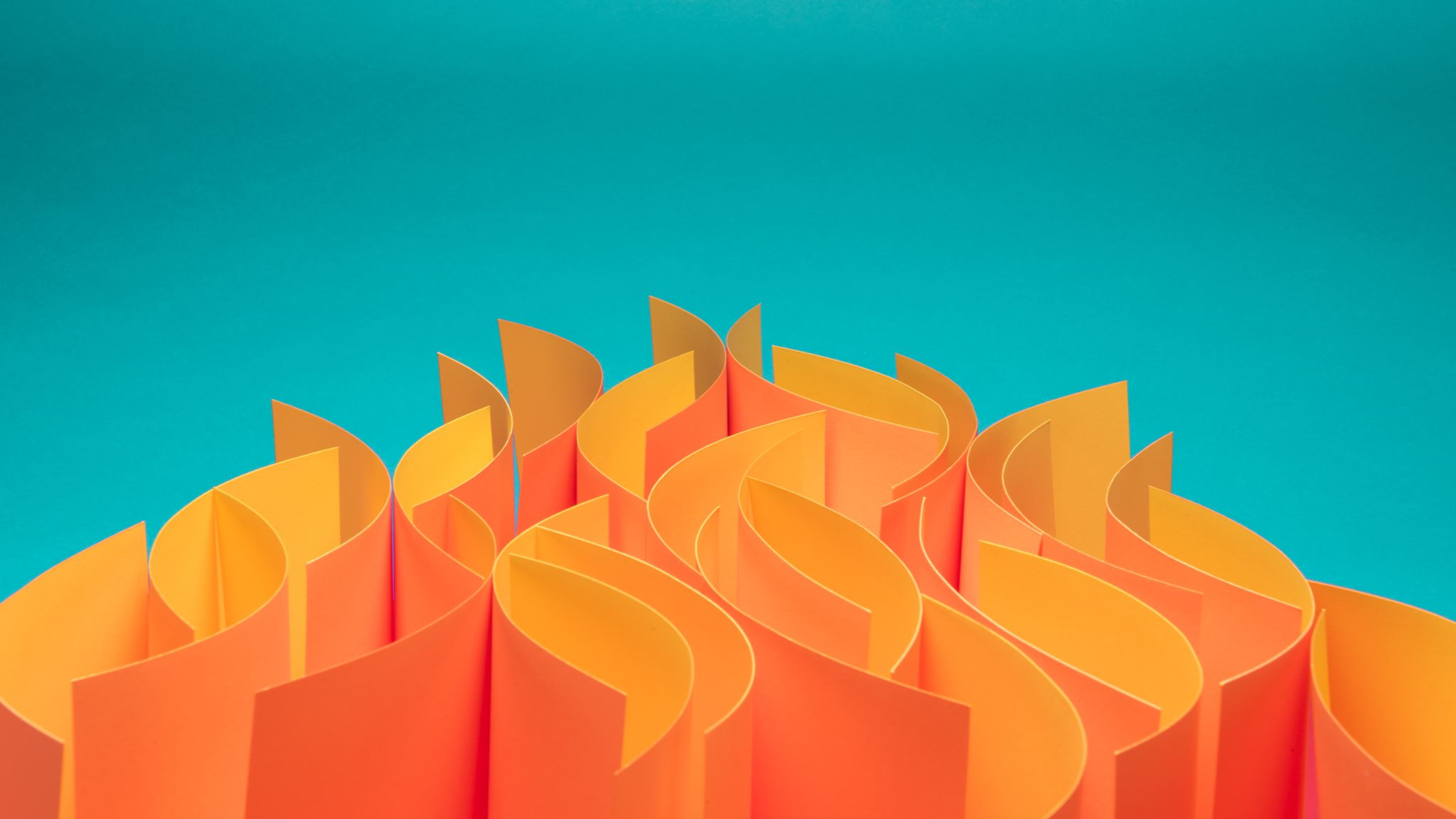 Travelers Indemnity Co. v. Alto Independent School District
Peter Golfman
Zelle LLP
Travelers Indemnity Co. v. Alto Independent School District
You can’t have your contract and (def)eat it too….or can you? 

A Cautionary Reinsurance Tale.
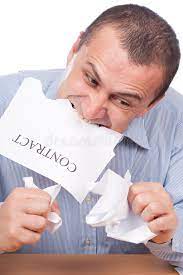 Travelers Indemnity Co. v. Alto Independent School District
Setting the Stage – Background of the Case
Several Texas school districts (“School Districts”) obtained first party property coverage from a Risk Management Cooperative (“TREA”).

Travelers entered into a reinsurance agreement with TREA. The reinsurance agreement contained two relevant provisions: 
1) Travelers agreed to adjust claims exceeding TREA’s coverage.
2) An arbitration provision requiring:

		“…any dispute between [TREA] and [Travelers] arising out of, or relating 	to the formation, interpretation, performance or breach of this 	CERTIFICATE, … shall be submitted to arbitration.”
Travelers Indemnity Co. v. Alto Independent School District
Background of the Case Continued…
School Districts filed claim for storm damage – coverage was disputed. 

School Districts sued Travelers asserting extra-contractual claims under Texas statutes and common law, i.e. a “bad faith” claim. 

Travelers petitions to compel arbitration in Connecticut.
Travelers Indemnity Co. v. Alto Independent School District
Discussion – The Reinsurance Contract
Travelers argued that arbitration provision was enforceable. 

School Districts countered that they were not party to the reinsurance agreement between Travelers and TREA.

Travelers responded by invoking the “direct-benefits estoppel” doctrine.

The Court agreed – and cited to one of my favorite lines: “a person cannot have their contract and defeat it to.”
Travelers Indemnity Co. v. Alto Independent School District
Discussion – The “Bad Faith” Claim
Nevertheless, the School District responded that its claims did not arise from the reinsurance agreement, but rather statute and common law. 

Travelers countered that any claims handling obligations still arose from the reinsurance agreement. 

The Court sided with the School Districts and found the claims handling obligations at issue were “separate and distinct” from any potential breach of contract. 
 
The decision is on appeal to the Second Circuit.
Travelers Indemnity Co. v. Alto Independent School District
Conclusion: Beware!
In an era of nuclear verdicts, this case provides a roadmap for direct “bad faith” liability against reinsurers. 

The protections afforded by arbitration provisions in reinsurance agreements (or insurance agreements for that matter) may not be enough!

Reinsurers should carefully consider assuming the adjustment/investigator role.

It remains unclear whether common law “bad faith” allegations alone (in the absence of statutory claims) would lead to the same result.
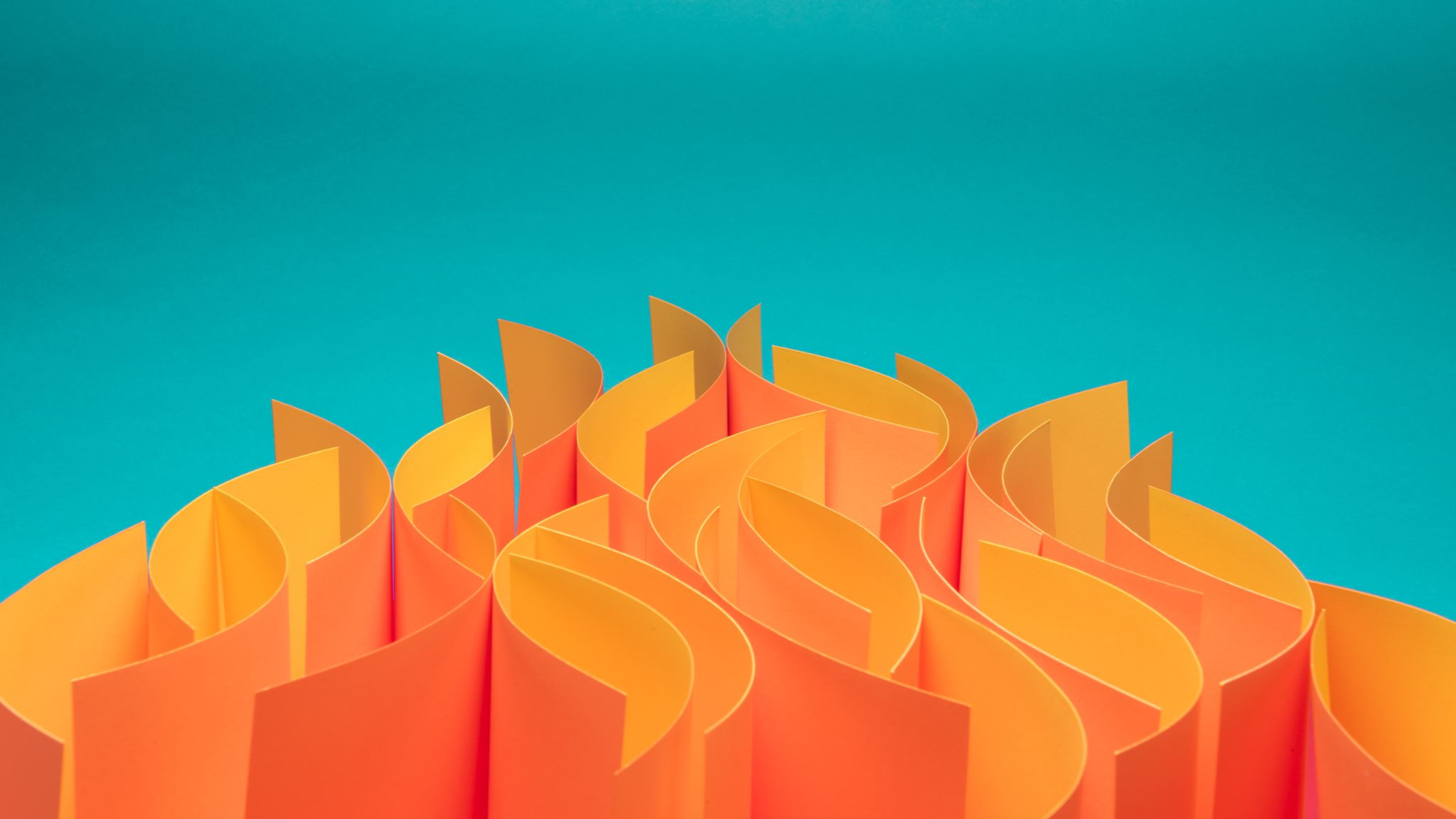 Global Reinsurance Corp. of Am. v. Century Indem. Co.
Gina Santangelo
Arch Reinsurance
Global Reinsurance Corp. of Am. v. Century Indem. Co.
The Saga of the End of Bellefonte
Between 1962 – 1981, Century issued non-eroding third-party liability policies to Caterpillar Tractor Company

Between 1971 – 1980, Global issued 10 follow form fac certs to Century covering the Caterpillar policies.  
Declarations (example of 1 cert) 
Policy Limits and Application: “$1,000,000 each occurrence as original”
Reinsurance Accepted “$250,000 part $5000,000 each occurrence as original excess of the Company’s retention [$500,000]….”
Basis: XOL

Global assumed 50% of risk and was paid 50% of net premium.
Global Reinsurance Corp. of Am. v. Century Indem. Co.
The Saga of the End of Bellefonte
Follow the Fortunes: 

“[T]he liability of the Reinsurer specified in [the Reinsurance Accepted provision’ shall follow that of the Company and, except as otherwise specifically provided herein shall be subject in all respects to all the terms and conditions of the Company’s policy.”

Payments Provision

“All claims involving this reinsurance, when settled by the Company, shall be binding on the Reinsurer, who shall be bound to pay its proportion of such settlements, and in addition thereto, in the ratio that the Reinsurer’s loss payment bears to the Company’s gross loss payment, its proportion of expenses ... incurred by the Company in the investigation and settlement of claims or suits.”
Global Reinsurance Corp. of Am. v. Century Indem. Co.
The Saga of the End of Bellefonte
Late 1980s – Caterpillar sued for BI for asbestos-related claims.  

Coverage triggered under Century Policies after Caterpillar filed and won a DJ action against Century. 

Century paid previous defense costs and took over the defense of the asbestos actions.  

Global paid Century up to the amount contained in the certs’ individual “Reinsurance Accepted” and disclaimed coverage for additional defense costs in excess of that amount.
Global Reinsurance Corp. of Am. v. Century Indem. Co.
The Battle to the End of Bellefonte
Global filed a DJ in the SDNY against Century
Argued the Reinsurance Accepted provision in each cert capped the amount Global was obligated to pay Century for both indemnity and ALAE.

SDNY Ruling 1: Relied on Bellafonte and Unigard 
Held: Global’s obligations capped at the Reinsurance Accepted provision.

2nd Circuit Ruling 1: Certified question to the New York Court of Appeals:
“Does the decision of the New York Court of Appeals in Excess Insurance Co…. Impose either a rule or construction or a strong presumption, that a per occurrence liability cap in a reinsurance contract limits the total reinsurance available under the contract to the amount of the cap regardless of whether the underlying policy is understood to cover expenses such as, for instance, defense costs?”
Global Reinsurance Corp. of Am. v. Century Indem. Co.
The End of Bellefonte
New York Court of Appeals: No!

“Under New York law generally, and in Excess in particular, there is neither a rule of construction nor a presumption that a per occurrence liability limitation in a reinsurance contract caps all obligations of thew reinsurer, such as payments made to reimburse the reinsured’s defense costs.”

“Reinsurance contracts are governed by the same principles that govern contracts generally,”

“[A] limitation of liability clause” does not “necessarily cap[] all obligations owed by a reinsurer, such as defense costs, without regard for the specific language employed therein.”
Global Reinsurance Corp. of Am. v. Century Indem. Co.
The End of Bellefonte
2nd Circuit Ruling 2: Remand – Are the certs ambiguous?

SDNY Ruling 2: 
“The plain and unambiguous meaning of the reinsurance contracts is that the dollar amount stated in [the Reinsurance Accepted provision] caps Global’s obligation to pay losses and also caps Global’s obligation to pay expenses when there are no losses, but does not cap Global’s obligation to pay expenses when there are losses.” 

2nd Circuit Ruling 3: Agreed with the SDNY
“To the extent that Bellefonte and Unigard suggest a different outcome, we conclude that those cases have been undermined by the decision of the New York Court of Appeals answering our certified question.  For that reason Bellafonte and Unigard no longer constitute the law of our circuit.”
Global Reinsurance Corp. of Am. v. Century Indem. Co.
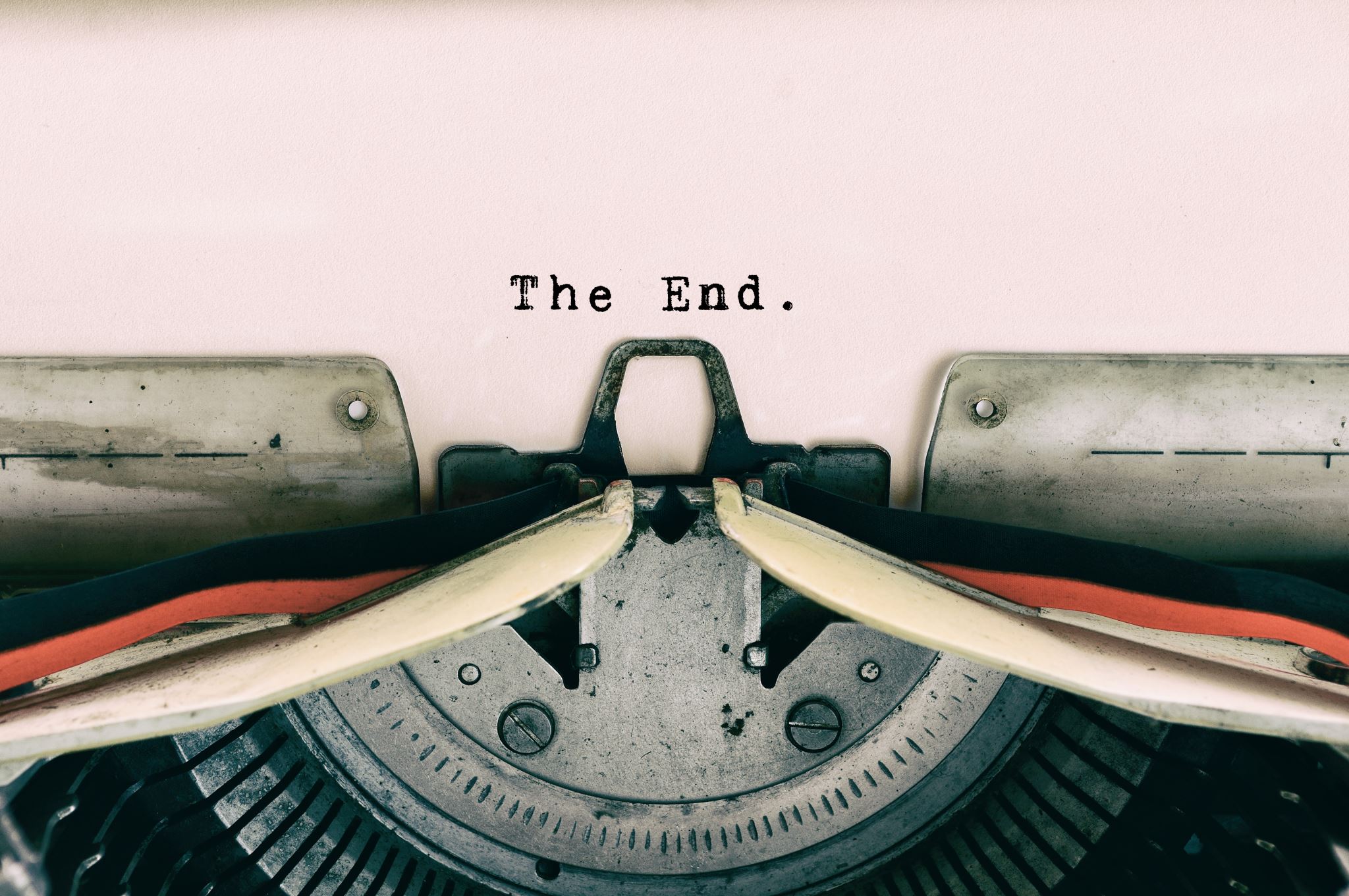 The Battle to the End of Bellefonte
2nd Circuit’s decision

Unambiguous language of the certs

Relevant industry custom and practice
Concurrency of Terms
“Fundamental feature of facultative reinsurance”
Efficiency of the Reinsurance Market

Premium Follows Risk
Eliminates “disparity in exposure” and “gaps in coverage”
Global Reinsurance Corp. of Am. v. Century Indem. Co.
Global Re Implications
Certificates following New York law
Non-Concurrent Terms
Follow the Fortunes 
Custom and Practice
Importance of Drafting
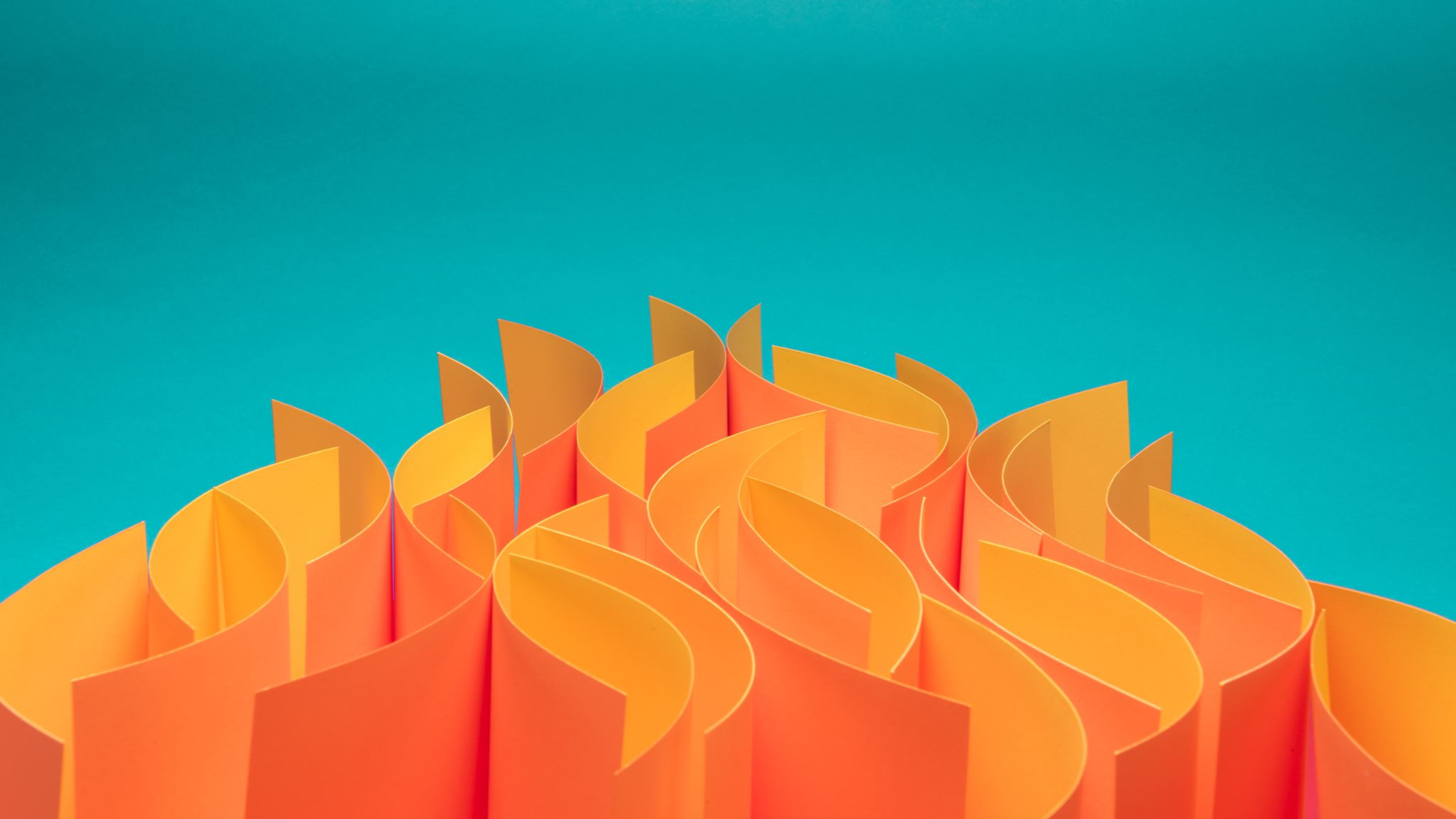 Fireman’s Fund Ins. Co. v. OneBeacon Ins. Co.
Marcel Engholm
Chaffetz Lindsey LLP
Fireman’s Fund Ins. Co. v. OneBeacon Ins. Co.
Background
Fireman’s Fund (FFIC) issued three policies to ASARCO:
1. $20M xs $30M (March ’82 - March ‘83)
2. $20M xs $30M (March ’83 - March ‘84)
3. $20M xs $75M (March ’83 - March ‘84)
ASARCO faced exposure of $400M to $2.1B
FFIC estimated its own exposure as $50.3M across all three policies and settled with ASARCO for $35M 
FFIC allocated settlement across all three policies based on its exposure analysis
1. $13.6M
2. $13.2M
3. $ 8.1M
Reinsured by OneBeacon
$3M of $20M xs $75M 
(15% of FFIC’s risk)
FFIC sought 15% of the amount allocated to Policy 3 
($1.7M of $8.1M)
Fireman’s Fund Ins. Co. v. OneBeacon Ins. Co.
Arguments and Opinion
North River mandates “rising bathtub” allocation
1. Was FFIC required to use a “rising bathtub” allocation under North River v. Ace (2d. Cir 2004)?
North River allows any allocation method that is reasonable under the policy
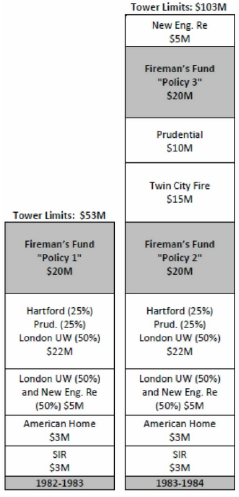 Risk of loss
    $8.1M
$20M (15% OneBeacon)
Limit of Liability.  … The limit of liability stated in the declarations as applicable to “each occurrence” shall be the total limit of [FFIC’s]  liability for all damages sustained as the result of any one occurrence, provided, however, in the event of reduction or exhaustion of the applicable aggregate limit or limits of liability under said underlying policy or policies solely by reason of losses paid thereunder on account of occurrences during the policy period, this policy shall in the event of reduction, apply as excess of the reduced limit of liability thereunder.
Payment of Loss. It is a condition of this policy that the insurance afforded under this policy shall apply only after all underlying insurance has been exhausted. Upon final determination by settlement, award or verdict of the liability of the Insured,[FFIC] shall pay the Insured as the Insured shall pay, or be required to pay, the amounts of any losses falling within the terms or limits of this insurance.
Policy conditioned coverage on exhaustion of underlying limits by actual payment by FFIC
2. Was FFIC’s allocation contrary to policy no. 3’s language?
Risk of loss
   $13.2M
Risk of loss
   $13.6M
$20M
$20M
$17.5M
$17.5M
Policy does condition coverage on exhaustion of underlying limits but payment by FICC isn’t the only way to do it
$75M
$30M
$30M
Fireman’s Fund Ins. Co. v. OneBeacon Ins. Co.
Why is this decision important?
North River did not make “rising bathtub” allocation mandatory 
Unless policy or settlement specify allocation method, other reasonable methods are permissible
Allocation
Consider FFIC v. OneBeacon in your policies and settlements!
Policies can be exhausted by settlement as well as payment, unless specified
Zeig v. Massachusetts (2d Cir. 1928) was not overruled by Ali v. Federal Ins. Co. (2d Cir. 2013)
Exhaustion
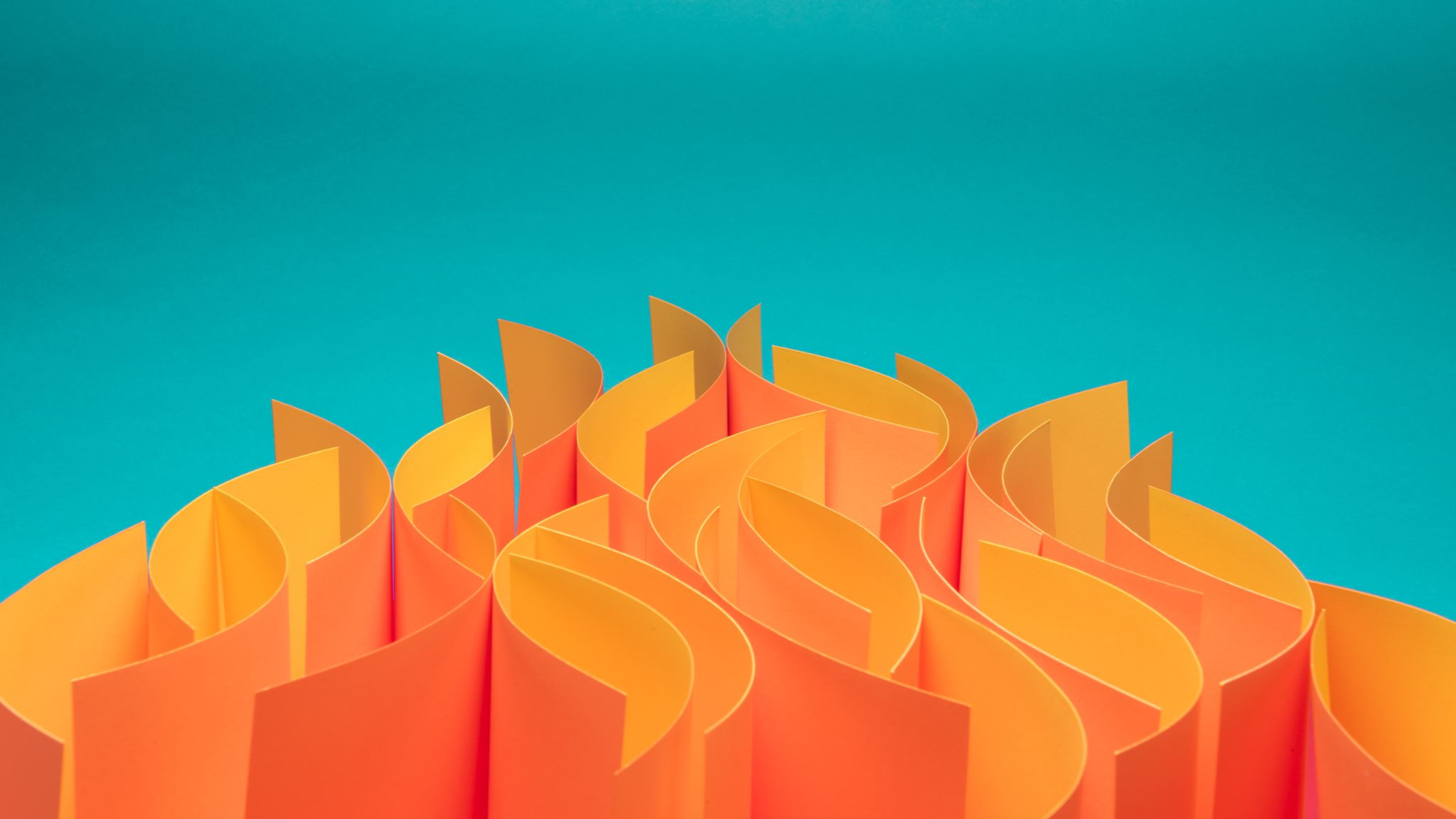 Public Risk Innovations, Solution & Management v. AmTrust Fin. Svcs, Inc.
Shermineh “Shi” Jones
Troutman Pepper Hamilton Sanders LLP
Background
Public Risk Innovations, Solution & Management v. AmTrust Fin. Svcs, Inc.
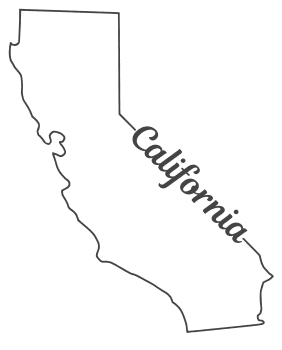 Parties:
Ceding Company:	PRISM, a California Joint Powers Authority					
Reinsurers:		AmTrust Financial Services, Inc., and 						Wesco Insurance Company

The Dispute:
$24M verdict against PRISM member in personal injury action (settled post-verdict for $20M)
PRISM reimbursed member and submitted $5M reinsurance claim
AmTrust denied reinsurance claim
Arbitration Clause
Public Risk Innovations, Solution & Management v. AmTrust Fin. Svcs, Inc.
Either party may initiate arbitration by giving a written notice of demand for arbitration. Such notice will reference this Article, will state issues to be resolved in the view of the claimant, and will appoint the arbitrator selected by the claimant. Within 30 days after receipt of such notice, the respondent will notify the claimant of any additional issues to be resolved and of the name of its appointed arbitrator. As time is of the essence, if the respondent fails to appoint its arbitrator within 30 days after receipt of notice requesting arbitration, the claimant is authorized to and will appoint the second arbitrator.

The two arbitrators named shall appoint a third arbitrator. Should they fail to agree on a third arbitrator, within 30 days after the appointment of the second arbitrator, either party may apply to a Judge of the US District Court having jurisdiction over the Northern District of California to appoint the third arbitrator with the qualifications set forth in this Article. The arbitrators shall be disinterested current or former officials of property and casualty insurance or reinsurance companies not under the control or management of either party.
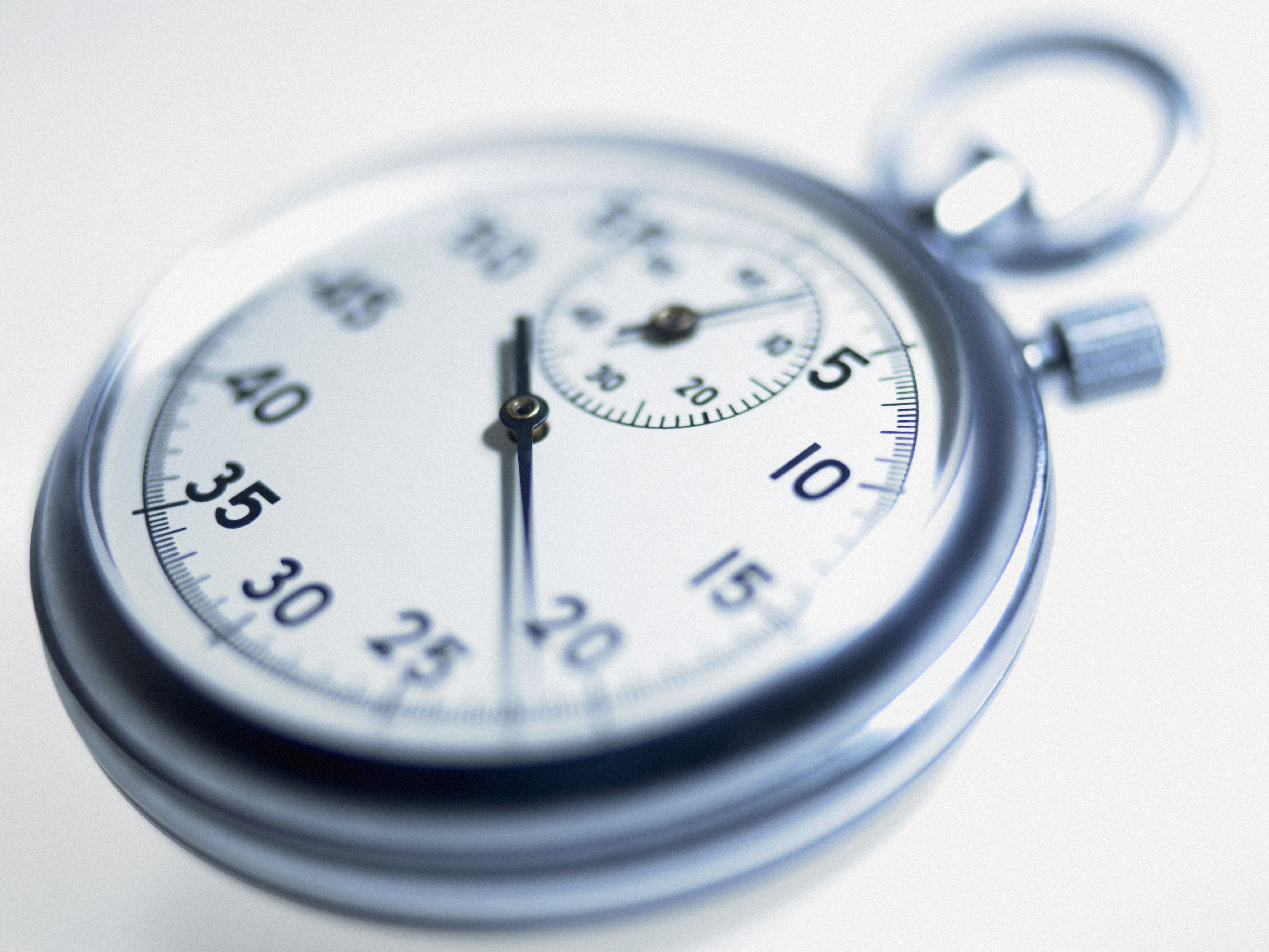 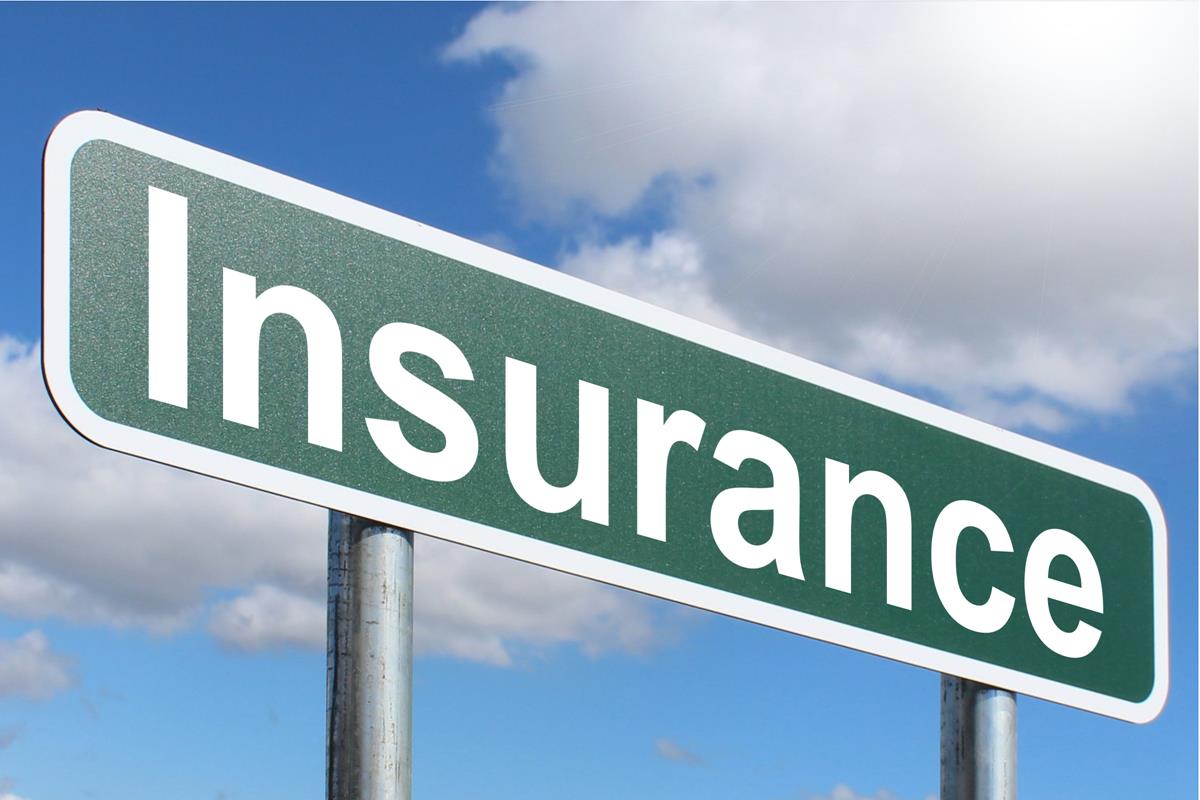 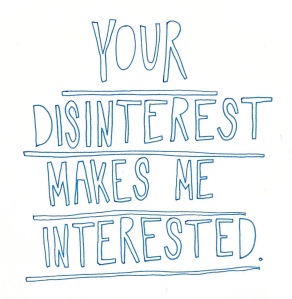 Arbitrator Selection (2021)
Public Risk Innovations, Solution & Management v. AmTrust Fin. Svcs, Inc.
Jan. 13	PRISM serves notice and appoints A. Bryne 		Conley
Feb. 11	AmTrust appoints arbitrator and AmTrust 			serves its own notice of arbitration on PRISM
Mar. 11	PRISM appoints Conley in AmTrust arbitration
Mar. 12	AmTrust objects to Conely
Mar. 14	AmTrust appoints arbitrator for PRISM
Public Risk Innovations, Solution & Management v. AmTrust Fin. Svcs, Inc.
Issue 1: 	Does a former general counsel for self-insurance risk pool or joint powers authority qualify as a “former official of an insurance or reinsurance company”?
Answer:	YES
“[A]s a practical matter, a self-insurance pool serves the same purpose as insurance and is recognized as an alternative to insurance.” 
AND
“a more generous interpretation of ‘insurance’ is consistent with the specific process that the parties agreed to for selection of the arbitration panel” – i.e., as PRISM argues, the whole point of the selection process was to allow each side to pick an arbitrator representative of its general interests and then have those arbitrators pick the third neutral.
Public Risk Innovations, Solution & Management v. AmTrust Fin. Svcs, Inc.
Issue 2: 	Is an arbitrator candidate “disinterested” if they are currently an official for entities that have members who are also members of the party-JPA or entities that are members of the party-JPA?
Answer: 	No
“Mr. Conley is currently an official for (1) entities that have members who are also members of PRISM or (2) entities that are actually members of PRISM itself. Given this fact, Mr. Conley cannot be said to be “disinterested” within the meaning of the arbitration agreement. Mr. Conley could feel some pressure to take positions favorable to PRISM because of the relationship between PRISM and the entities he works for. This is true even if the entities or their members have no direct financial interest in how the parties' dispute here is resolved.”
Public Risk Innovations, Solution & Management v. AmTrust Fin. Svcs, Inc.
Issue 3: 	Does a party waive its right to select an arbitrator candidate by nominating an unqualified arbitrator?
Answer: 	No
“PRISM did not fail to appoint an arbitrator; it appointed Mr. Conley. That Mr. Conley is not qualified to be an arbitrator does not mean that PRISM failed to act.
Public Risk Innovations, Solution & Management v. AmTrust Fin. Svcs, Inc.
Why Is This Case Significant for ARIAS?
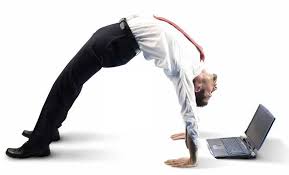 Flexibility on interpreting arbitrator qualifications 

Strict adherence to rules of disinterestedness

Pre-arbitration judicial ruling on arbitrator qualifications
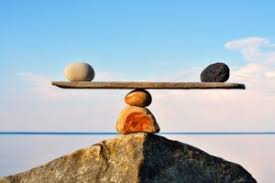 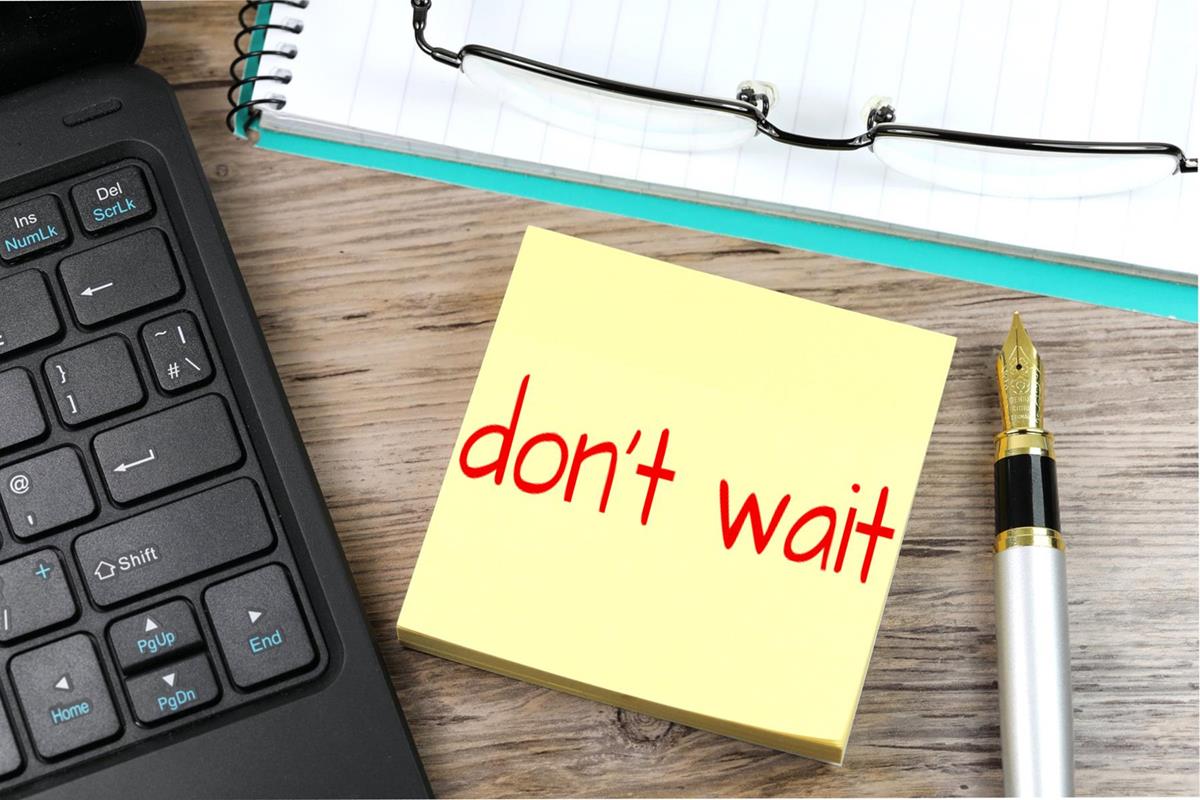 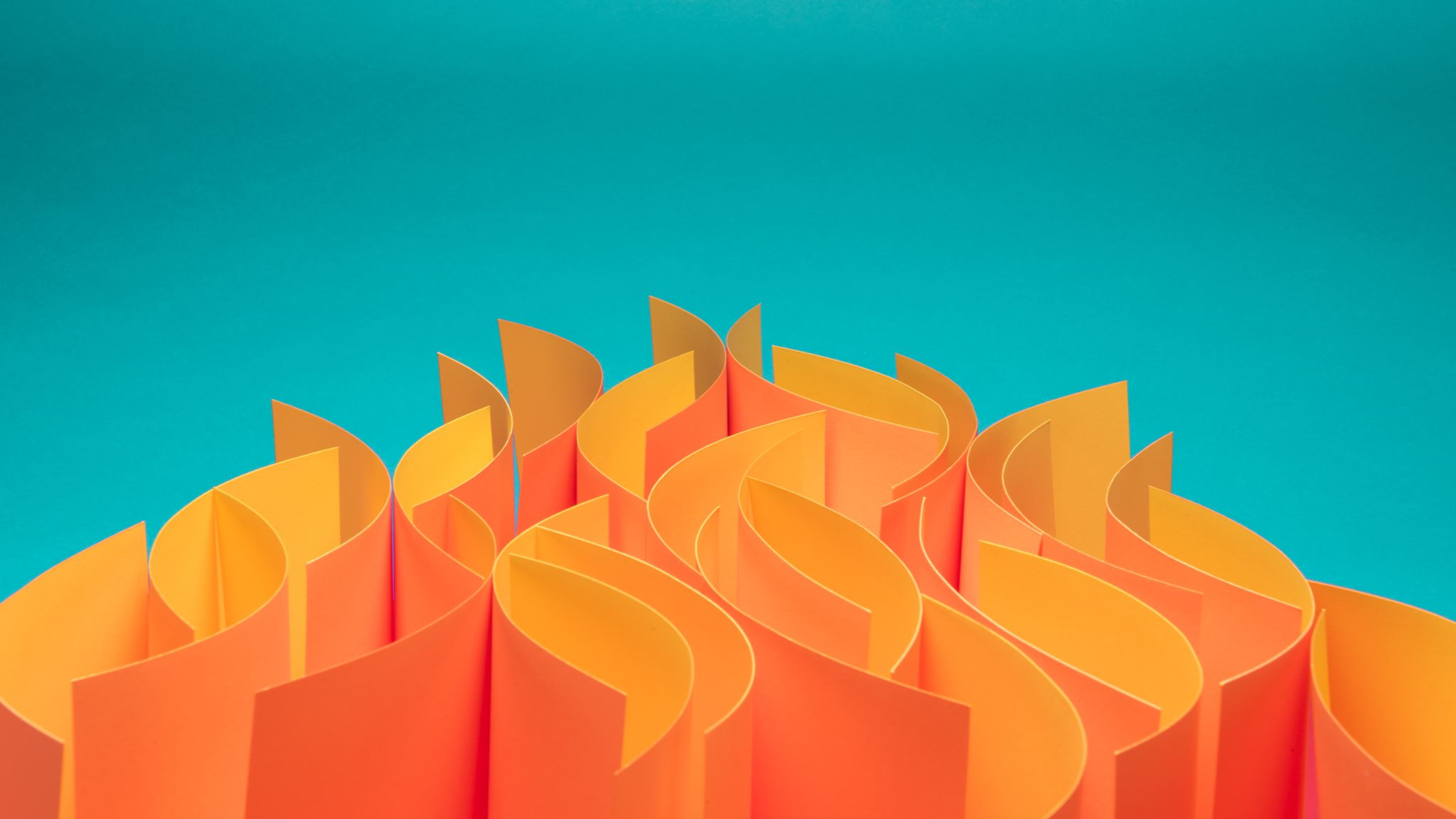 Rapid Fire Case Presentations
Questions for our Panelists?
Rapid Fire Case Presentations
Arbitrator Vote:

- PRM of Florida v. Munich Re 
- Travelers Indemnity v. Alto ISD
- Global Reinsurance v. Century Indemnity
- Fireman’s Fund v. OneBeacon
- PRMS v. AmTrust Financial
Rapid Fire Case Presentations
Company Representative Vote:

- PRM of Florida v. Munich Re 
- Travelers Indemnity v. Alto ISD
- Global Reinsurance v. Century Indemnity
- Fireman’s Fund v. OneBeacon
- PRMS v. AmTrust Financial
Rapid Fire Case Presentations
Outside Counsel Vote:

- PRM of Florida v. Munich Re 
- Travelers Indemnity v. Alto ISD
- Global Reinsurance v. Century Indemnity
- Fireman’s Fund v. OneBeacon
- PRMS v. AmTrust Financial
Rapid Fire Case Presentations
All Attendee Vote:

- PRM of Florida v. Munich Re 
- Travelers Indemnity v. Alto ISD
- Global Reinsurance v. Century Indemnity
- Fireman’s Fund v. OneBeacon
- PRMS v. AmTrust Financial
Rapid Fire Case Presentations
Thank you!

Michael Carolan, Troutman Pepper
Stephanie Denker, Saul Ewing
Peter Golfman, Zelle LLP
Gina Santangelo, Arch Reinsurance
Marcel Engholm, Chaffetz Lindsey
Shi Jones, Troutman Pepper